2023 Proposed Programme BudgetCarlos HaddadDirector, Division of Administration12 May 2022
2023 Proposed Resource Summary
ECA’s 2023 Regular Budget (RB) Proposal is in alignment with the Secretary General’s (SG) proposed budget level and reflects the 2022 appropriation (i.e., zero budget growth compared to 2022).

Total Programmatic RB & Extrabudgetary (XB) resources for 2023 is US$ 108,681,700.

The 2023 XB proposal reflects ECA’s expectations of resource mobilization for the year 2023.

Note that the budget document is undergoing several reviews at UNHQ, and the final document could vary slightly.
2023 PPB: Financial and Post Resources by Source of Funds
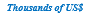 The proposed 2023 RB = the 2022   RB appropriation i.e., 0% growth compared to 2022.
2023 PPB: RB Proposed Budget by Sub-Programme (Sec. 18) Economic and social development in Africa
 
Economic and social development in Africa
2023 Proposed Resource Summary - XB
Distribution of financial resources (thousands of USD)
$841.9
Distribution of posts                                   5 posts
Distribution of non-post financial resources (thousands of USD)
$190.0
2023 PPB: RB Proposed Budget by Sub-programme (Sec. 11 - NEPAD)
United Nations support for the New Partnership for Africa’s Development
RB
Total financial resources RB for 2023: $841,900
Distribution of non-post financial resources (thousands of USD)
$7,931.7
Distribution of financial resources 
(thousands of USD)
$7,931.7
2023 PPB: RB Proposed Budget by Sub-programme (Sec. 23)
Regular programme of technical cooperation (RPTC)
RB
Total financial resources RB for 2023: $7,931,700
THANK YOU!
Follow the conversation: #COM2022
More: www.uneca.org/cfm2022